앱인벤터 기초과정(5차시)
㈜헬로앱스
강사: 김영준 목원대학교 겸임교수
1
멀티 스크린
여러 개의 화면을 만들고 화면들 간에 이동을 실습합니다.
2
화면 배치하기
멀티스크린
새로운 프로젝트를 생성합니다.
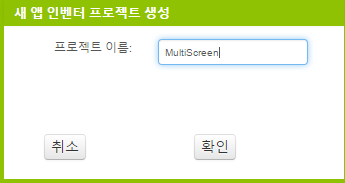 3
화면 배치하기
멀티스크린
목록뷰를 추가해 줍니다.
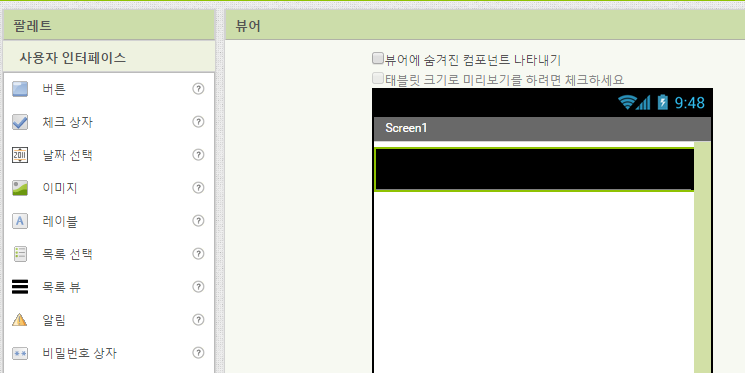 4
화면 배치하기
멀티스크린
목록뷰의 속성을 수정해 줍니다.
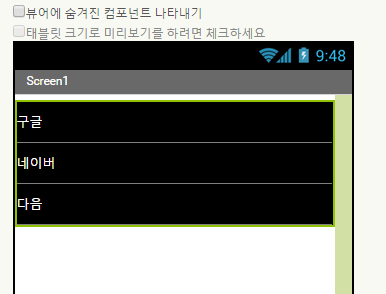 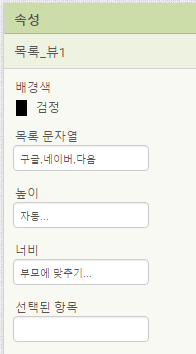 5
화면 배치하기
멀티스크린
데이터를 저장하기 위해 TinyDB 컴포넌트를 추가해 줍니다.
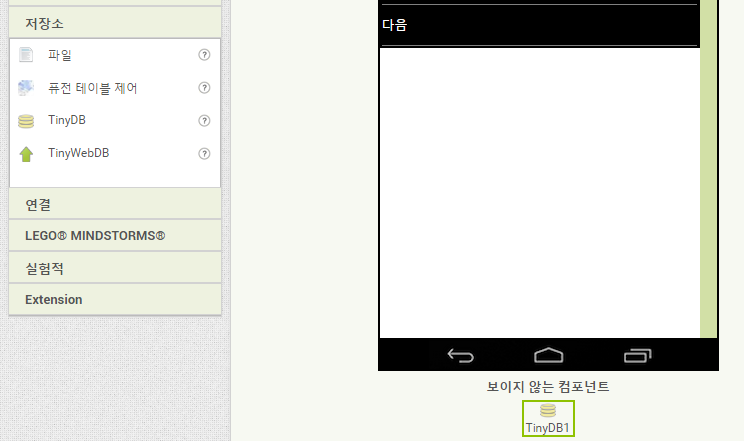 6
화면 배치하기
멀티스크린
스크린을 하나 더 추가해 줍니다.
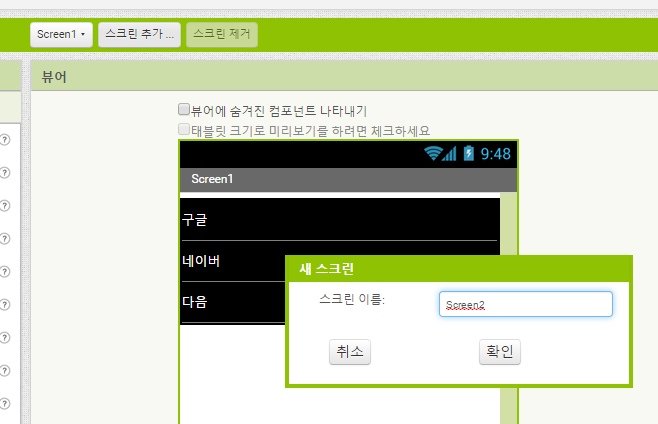 이름은 그냥 기본 이름을 사용합니다.
7
화면 배치하기
멀티스크린
스크린이 추가되면 화면이 Screen2로 변경됩니다.
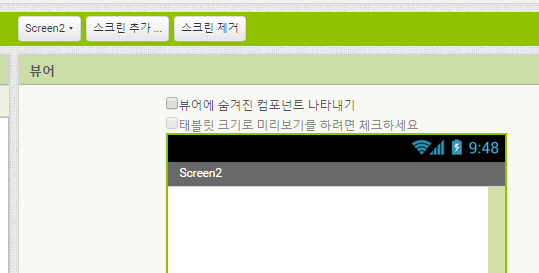 8
화면 배치하기
멀티스크린
웹뷰어 컴포넌트를 추가해 줍니다.
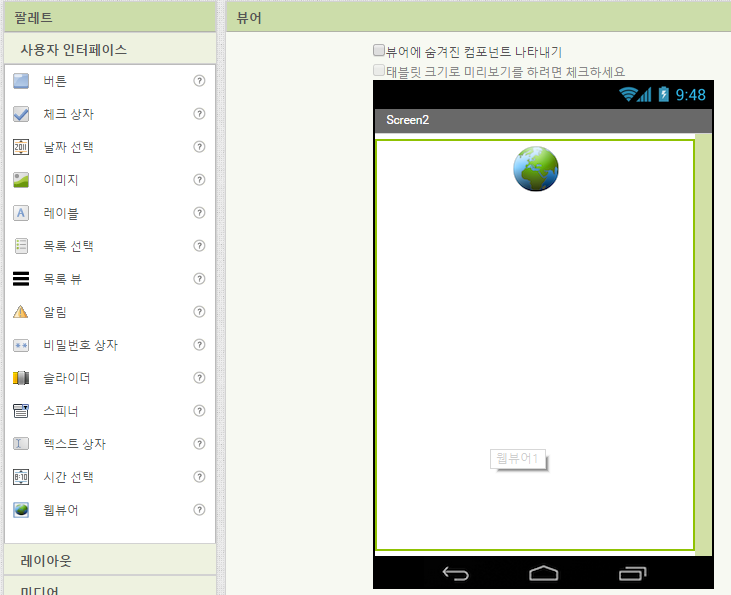 9
화면 배치하기
멀티스크린
Screen2에도 TinyDB를 추가해 줍니다.
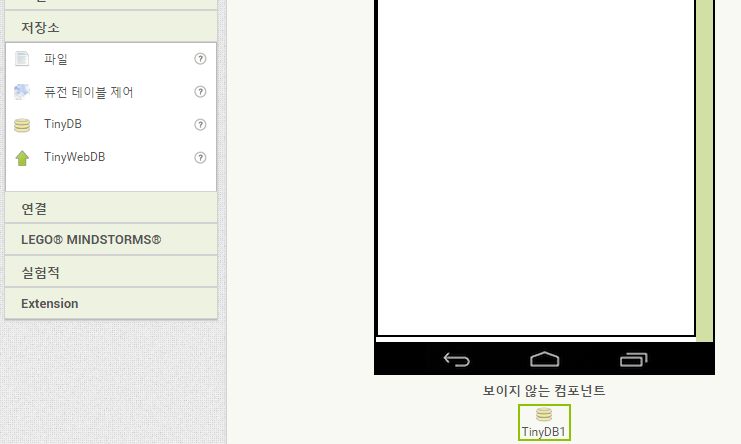 10
화면 배치하기
멀티스크린
Screen1을 선택한 후 블록 모드로 변경합니다.
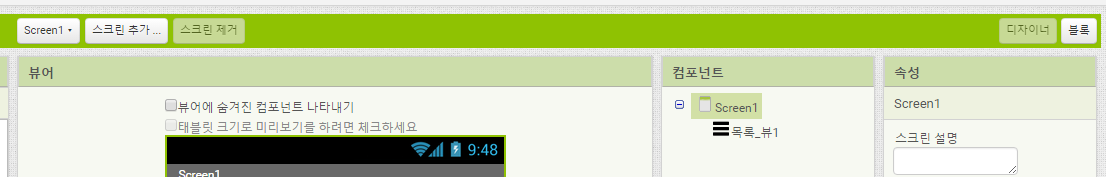 11
블록 코딩하기
멀티스크린
목록_뷰1에서 선택 이벤트 함수를 추가해 줍니다.
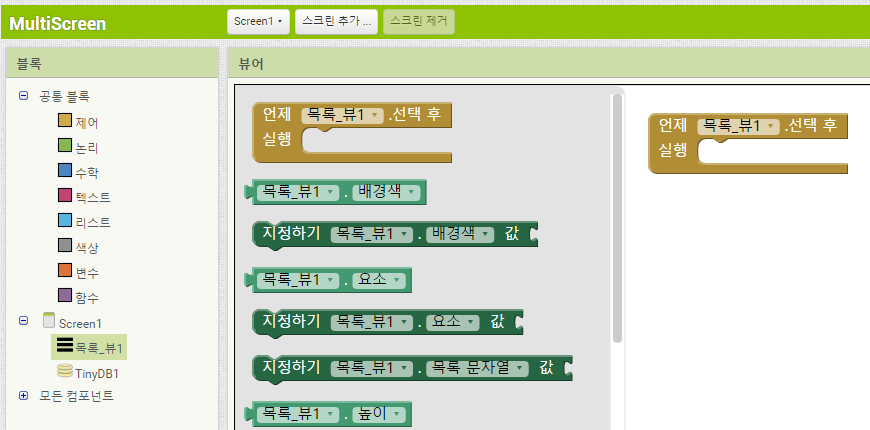 12
블록 코딩하기
멀티스크린
DB에 값을 저장하는 블록을 추가합니다.
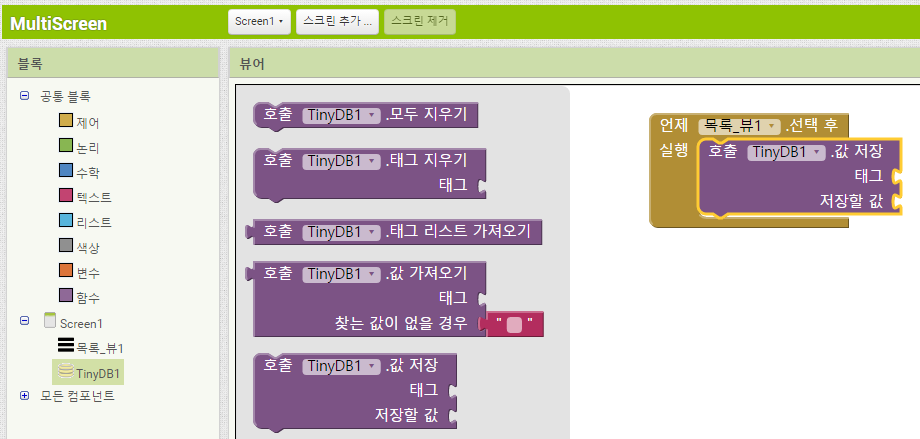 13
블록 코딩하기
멀티스크린
태그에 “사이트” 문자열을 지정해 줍니다.
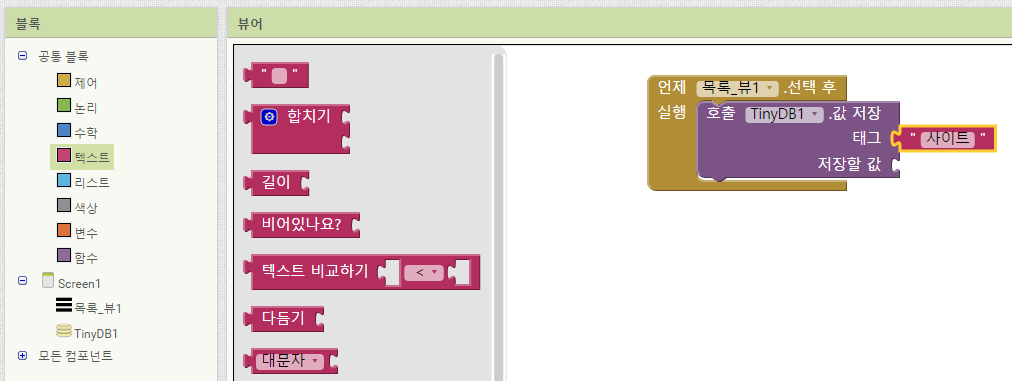 14
블록 코딩하기
멀티스크린
목록뷰의 선택된 항목 컴포넌트를 저징할 값에 연결해 줍니다.
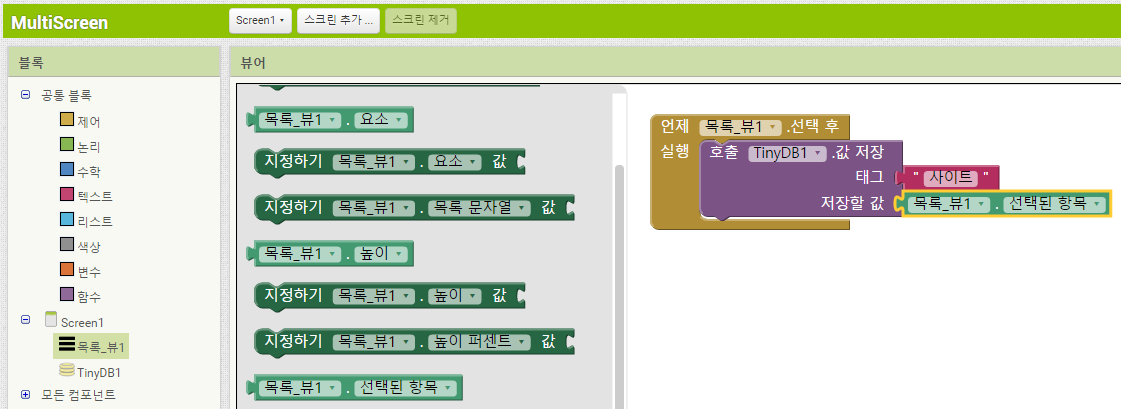 15
블록 코딩하기
멀티스크린
제어 그룹에서 다른 스크린열기 명령어를 추가해 줍니다.
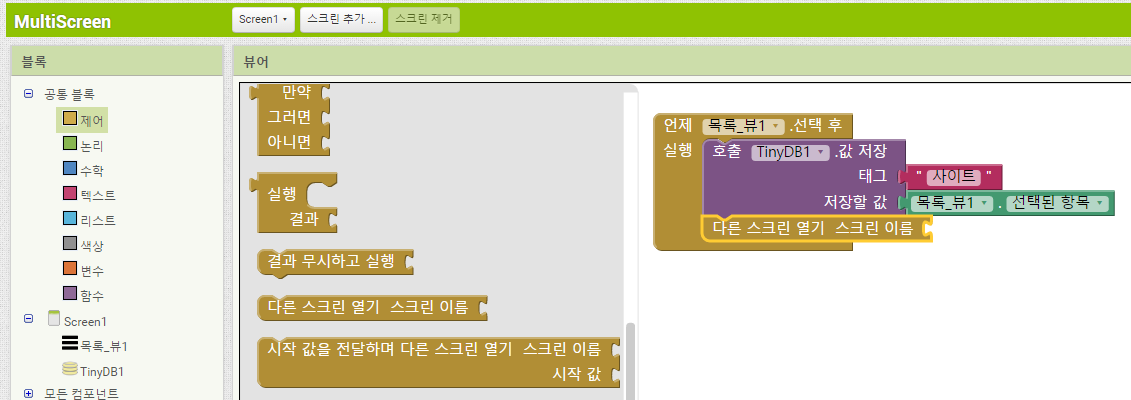 16
블록 코딩하기
멀티스크린
스크린 이름을 지정해 줍니다.
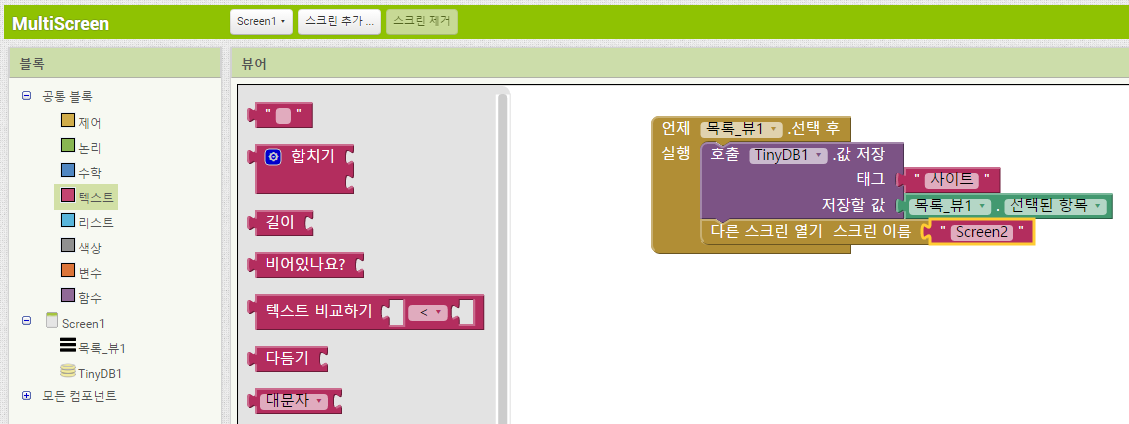 17
실행하기
멀티스크린
앱을 빌드한 후 현재 까지의 기능을 테스트해 봅니다.
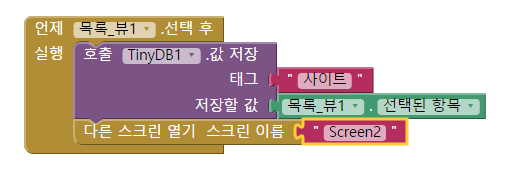 18
블록 코딩하기
멀티스크린
Screen2로 이동합니다.
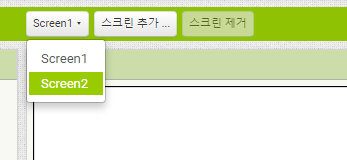 19
블록 코딩하기
멀티스크린
Screen2 초기화 이벤트 함수를 추가합니다.
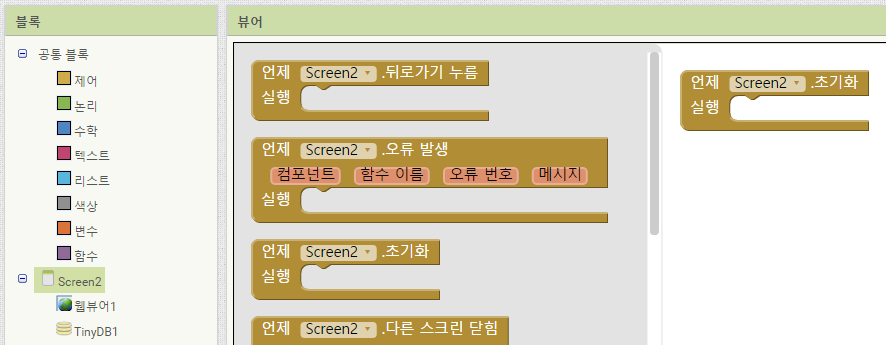 20
블록 코딩하기
멀티스크린
Site 이름을 가지는 지역변수를 추가해 줍니다.
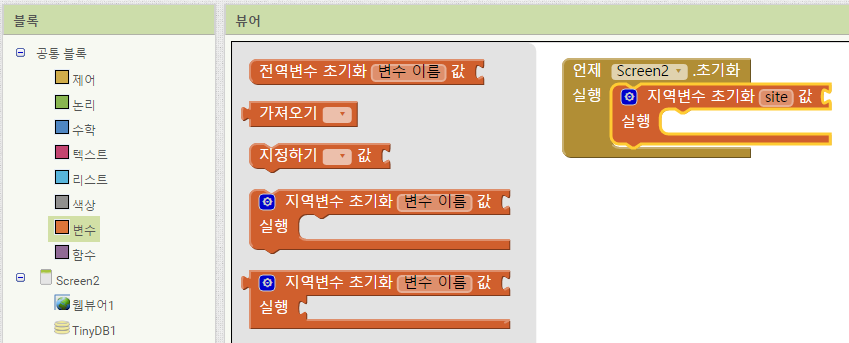 21
블록 코딩하기
멀티스크린
TinyDB에서 값을 읽어오는 명령어를 추가해 줍니다.
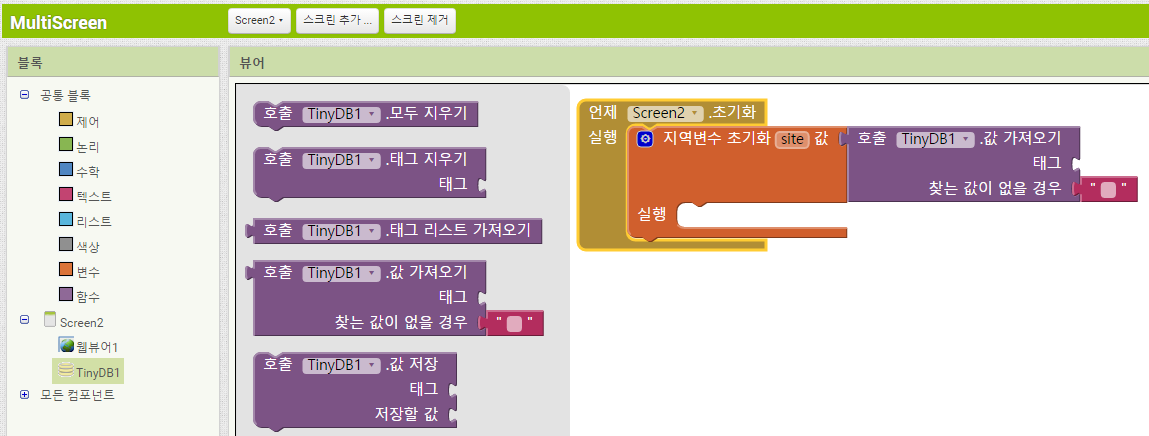 22
블록 코딩하기
멀티스크린
TinyDB에서 값을 읽어오는 명령어를 추가해 줍니다.
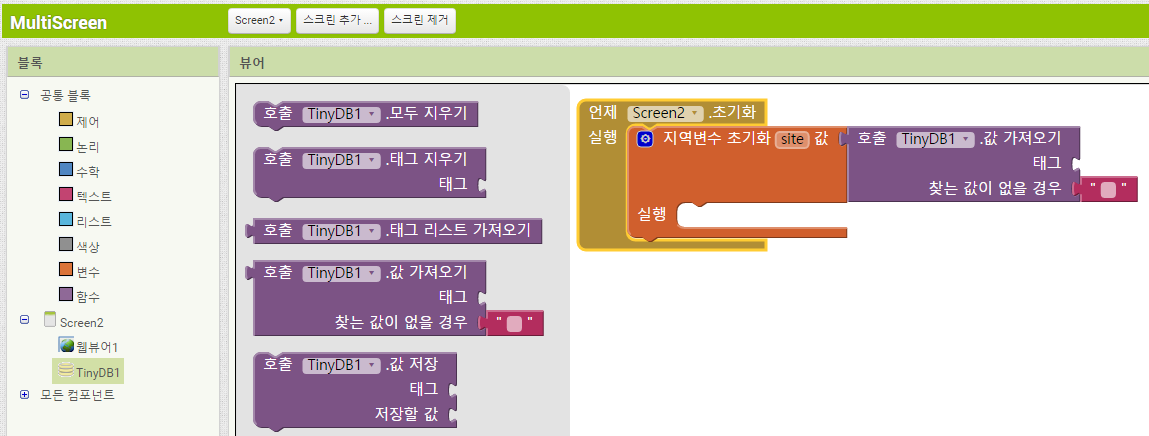 23
블록 코딩하기
멀티스크린
태그를 “사이트”로 지정해 줍니다.
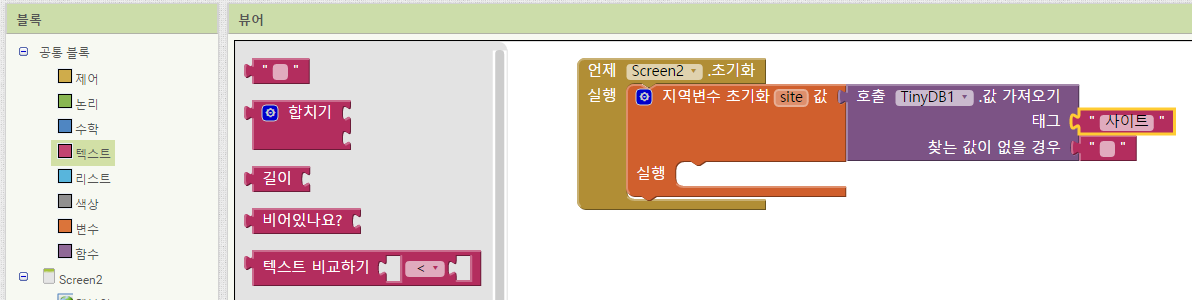 24
블록 코딩하기
멀티스크린
제어 그룹에서 “만약 그러면” 조건 비교 명령어를 추가해 줍니다.
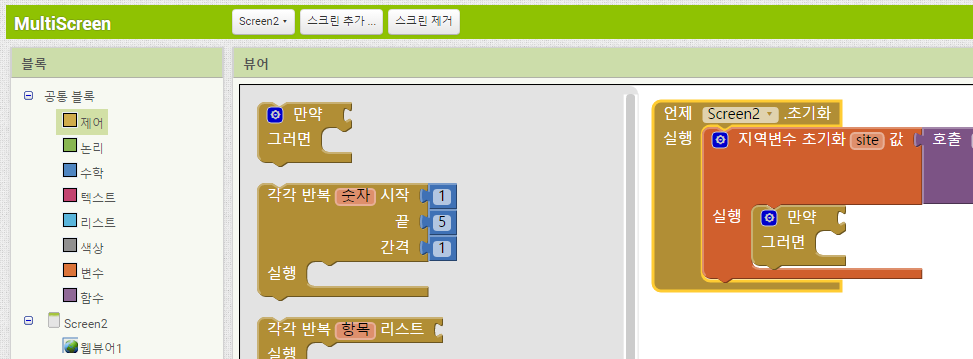 25
블록 코딩하기
멀티스크린
논리 그룹에서 두 개의 값을 비교하는 명령어를 추가합니다.
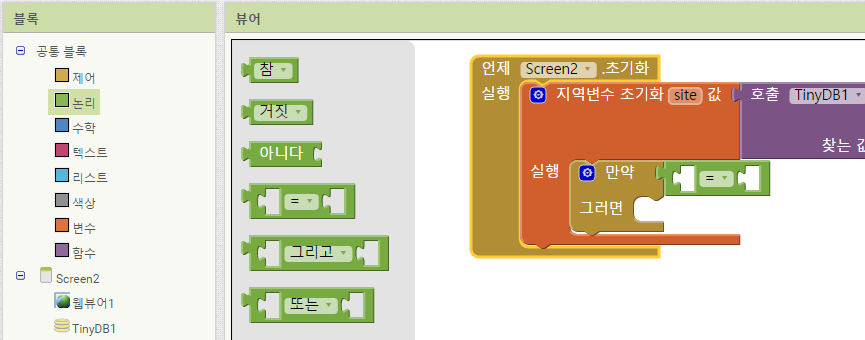 26
블록 코딩하기
멀티스크린
변수에서 가져오기 명령어를 추가해 줍니다.
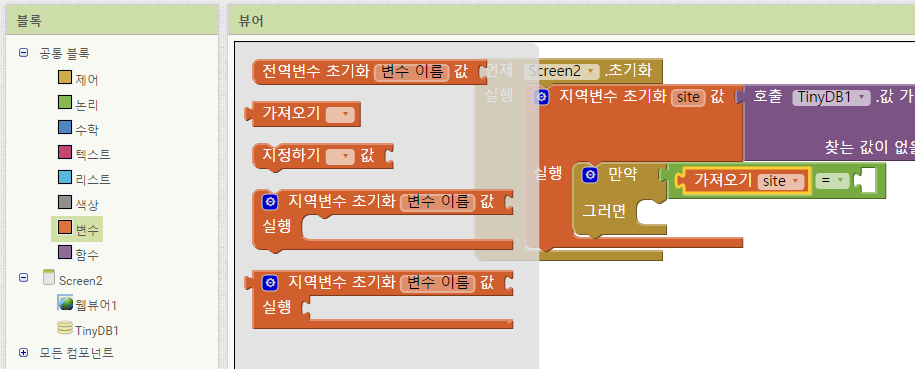 27
블록 코딩하기
멀티스크린
“구글” 문자열을 조건에 추가해 줍니다.
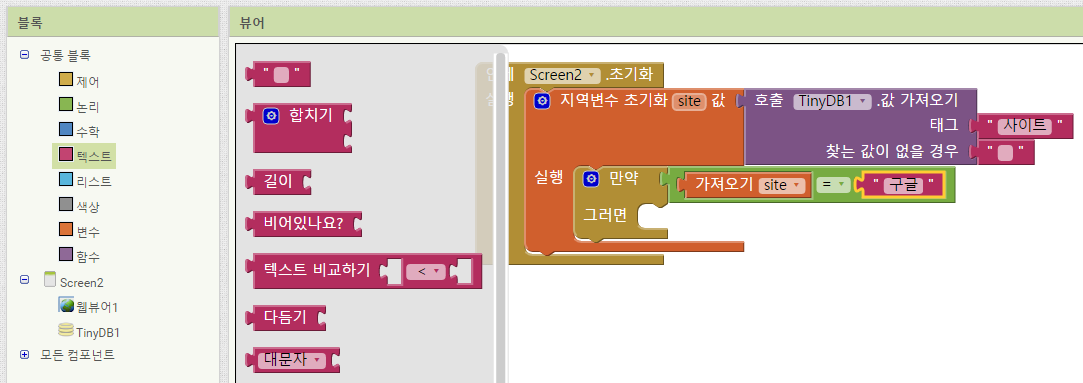 28
블록 코딩하기
멀티스크린
웹뷰어1의URL로 이동 명령어를 추가합니다.
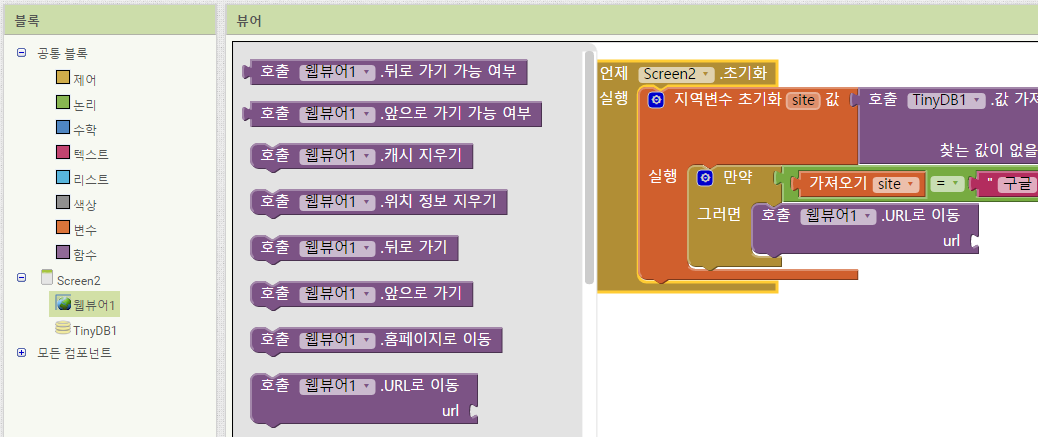 29
블록 코딩하기
멀티스크린
Url에 구글 주소 “http://www.google.com” 를 지정해 줍니다.
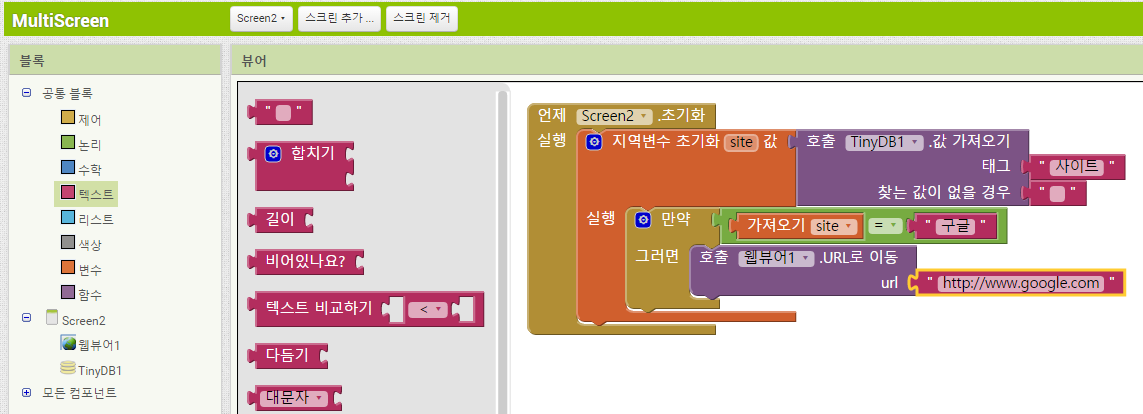 30
실행하기
멀티스크린
앱을 빌드한 후 현재 까지의 기능을 테스트해 봅니다.
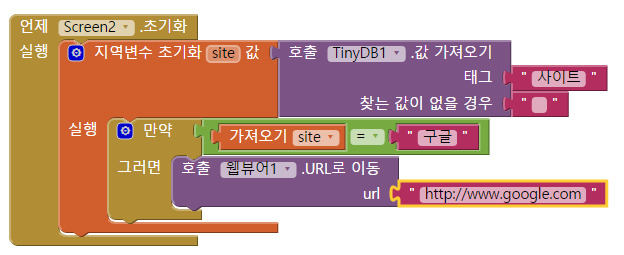 31
블록 코딩하기
멀티스크린
“만약 ~ 그러면” 명령어 블록을 복제합니다.
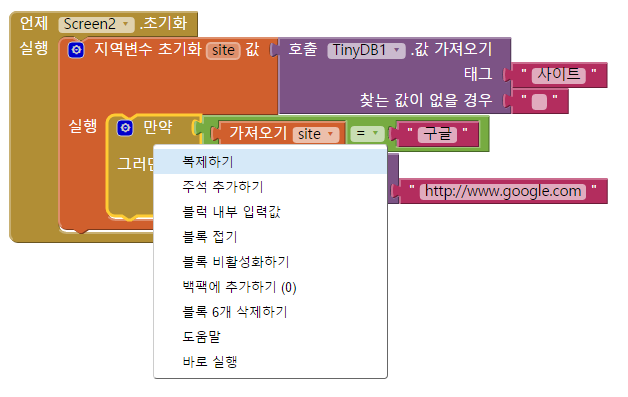 32
블록 코딩하기
멀티스크린
복제한 조건 비교 블록을 아래에 연결한 후 각각 이름과 주소를 수정해 줍니다.
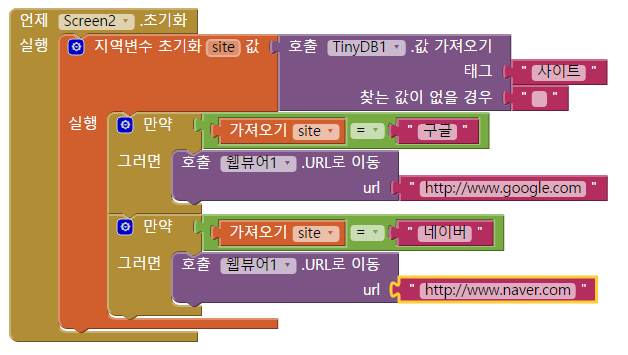 33
블록 코딩하기
멀티스크린
“만약 ~ 그러면” 명령어 블록을 다시 복제합니다.
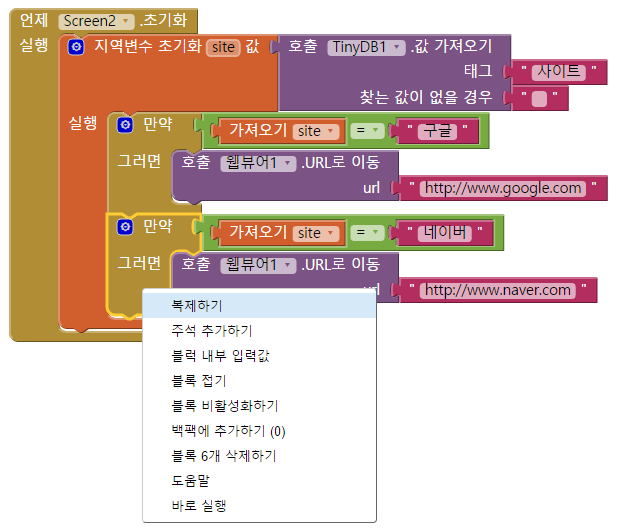 34
블록 코딩하기
멀티스크린
복제한 조건 비교 블록을 아래에 연결한 후 각각 이름과 주소를 수정해 줍니다.
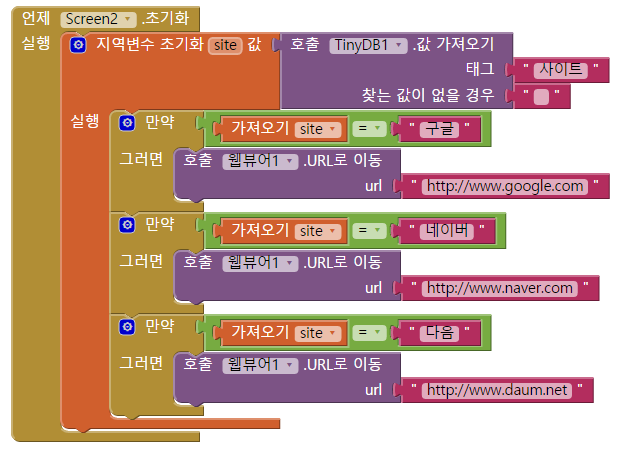 35
실행하기
멀티스크린
현재까지 개발된 기능을 테스트해 봅니다.
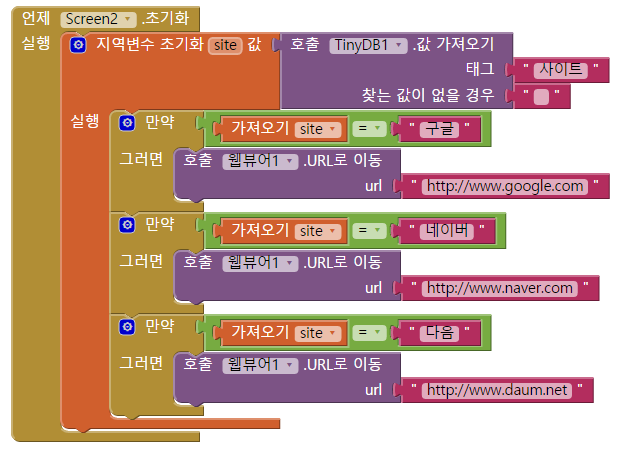 36